Voice of Democracy
Keith Rohloff
Department of Indiana Chairperson
2023-2024 Theme

"What Are the Greatest Attributes of Our Democracy?"
Voice of Democracy Rules and Eligibility
WHO CAN ENTER 

The Voice of Democracy is open to students in grades 9-12 by the Oct. 31 deadline who are enrolled in a public private or parochial high school or home study program in the United States, its territories and possessions; or dependents of U.S. military or civilian personnel in overseas schools. Although U.S. citizenship is not required, students must be lawful U.S. permanent residents or have applied for permanent residence (the application for which has not been denied) and intends to become a U.S. citizen at the earliest opportunity allowed by law. Foreign exchange students, students age 20 or over, previous Voice of Democracy first place state winners, GED or Adult Education Students are ineligible.
HOW TO ENTER 

Record your original 3-5 minute (+ or – 5 second max.) audio essay on a flash drive, or other electronic device. You will submit the recording, typed essay and this completed entry form. Provide these items to your school/group competition or VFW Post for judging. You must be the sole author of your essay. The recording must be in your own voice and in English. No music, singing, poetry or sound effects are allowed. The body of the essay must not identify you in any way, (including, but not limited to your name, school, city, state, race, or national origin) although the recording & typed essay should be labeled with your name, to show ownership.
Winners Package (Post to District)

Post may advance their winner(s) based on the following schedule:

1-15 essays – One (1) entry to District

16-30 essays – Two (2) entries

31-45 essays – Three (3) entries

Note:  Each additional 15 essays entitles another entry.  The number of schools participating
Does not affect the number of entries allowed.


Post participation is to be entered in the OMS Dashboard by the Post Adjutant NLT November 
20th, 2023 so that the Post will get credit for participation in the Voice of Democracy Program.
NOTE: If you Post adjutant doesn’t record your participation, your Post will not get credit for this core program.
Winner’s Package

Consist of the following:

Recorded Speech (on Flash Drive or other electronic device (NOTE:  NO CD)
Typed copy of the speech
Entry form with all necessary signatures 
A glossy head and shoulder color photograph(s) of your winner are acceptable but a good quality

Digital photo is much preferred.  Photo taken by a smart phone are acceptable and can be easily emailed.


(A flash drive with all the above information is perfectly acceptable.  If this is foreign to you please recruit someone to assist you.
Key Dates

October 31 – Student Entries to the Post

November 15 – Post judging complete

November 20 – Post Participation Due to OMS Dashboard

***Check with District Chairperson’s Due date***

December 15  - District Winners Package due to State Chairperson
(Keith Rohloff  100 Brinegar Drive  Springville IN 47462)

January 15 – Department Winner due to National

January 31 – Department report due to National (OMS Dashboard)

March 23rd – State Voice of Democracy Award Banquet Marriott East Indianapolis
State Awards:

1st Place $5,000.00
2nd Place $3,500.00
3rd Place $2,500.00
4th – 11th Place $200.00

All 14 winners (11 District Voice of Democracy and 3 District Patriot’s Pen Winners) will have a room at the Marriott East Indianapolis for the Saturday night banquet.  All 14 winners will need to be at the Marriott East by 10:00 am Saturday morning for transportation to the Indiana War Memorial.  They will receive a tour of the museum and the museum grounds.  There will be a lunch downtown (probably pizza and soft drinks) at the museum.  Bus will return the winners to the Marriott East midafternoon.  Note:  Anyone that would like to attend this function with the winners are welcome, however guest will have to furnish their own transportation and meal.

The Department Winner will earn a trip to Washington DC and will compete for the National Awards which range from a minimum $1000 up to $30,000 for first place.
Questions????
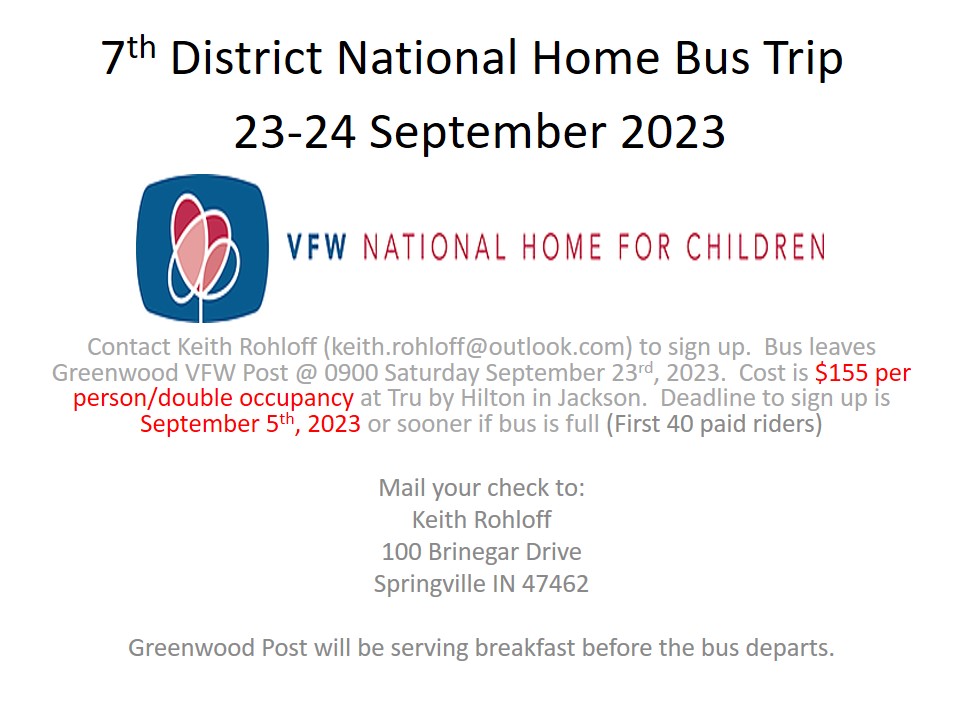